Chapter 3
Signal Analysis and TransmissionPart 1
Fourier Transform Motivated
12/20/2016
Chapter 3: Analysis and Transmission of Signals
2
[Speaker Notes: You are probably familiar with Laplace transforms.  In the communication world we prefer Fourier as it provides a better intuitive view of communication systems.  Laplace deals better with transients and is preferred in filter analysis and for analyzing feedback control systems.  When we need to look at time varying systems, we use either short-term (windowed) Fourier or Wavelet analysis.]
Fourier Transform Motivated (cont.)
12/20/2016
Chapter 3: Analysis and Transmission of Signals
3
Fourier Transform Definition
12/20/2016
Chapter 3: Analysis and Transmission of Signals
4
Fourier Transform Existence
12/20/2016
Chapter 3: Analysis and Transmission of Signals
5
Fourier Transform Examples
12/20/2016
Chapter 3: Analysis and Transmission of Signals
6
Fourier Transform Examples
12/20/2016
Chapter 3: Analysis and Transmission of Signals
7
Fourier Transform Examples 2
12/20/2016
Chapter 3: Analysis and Transmission of Signals
8
[Speaker Notes: Rationalize = Multiply numerator AND denominator by the complex conjugate of the denominator.]
Fourier Transform Examples 3
12/20/2016
Chapter 3: Analysis and Transmission of Signals
9
[Speaker Notes: Real signals have symmetric spectra.  Complex signals can be assymetric.]
Fourier Inversion Theorem and Duality
12/20/2016
Chapter 3: Analysis and Transmission of Signals
10
[Speaker Notes: If you use  = 2f as the variable there is a 1/2 scaling factor.  Depending on the reference it is sometimes on the forward transform, or on the inverse transform, or the square root of 1/2 is on both.  Read my tutorial on the Fourier Transform to see that the correct place for the scaling factor is in the forward transform, not the inverse.]
Important Fourier Transforms
12/20/2016
Chapter 3: Analysis and Transmission of Signals
11
[Speaker Notes: 1 – The higher frequency energy is determined by the “rise/fall time” of the pulse.  Faster rise/fall yields more high frequency content.2 – Sine(x)/x is the result of a rectangular pulse.]
Sinc
12/20/2016
Chapter 3: Analysis and Transmission of Signals
12
[Speaker Notes: But it is not time limited.  You can’t be both!]
Fourier Transform Time Scaling
12/20/2016
Chapter 3: Analysis and Transmission of Signals
13
Fourier Transform Time Scaling Example
12/20/2016
Chapter 3: Analysis and Transmission of Signals
14
[Speaker Notes: You can also show the DC results by taking the limit of any pulse as the time duration approaches infinity as I do in my tutorial using the double sided decaying exponential pulse (Laplacian Pulse)]
Important Fourier Transforms  2
Shifted impulse δ(t - t0): 
Sinusoids: 
Triangle function ∆(t):
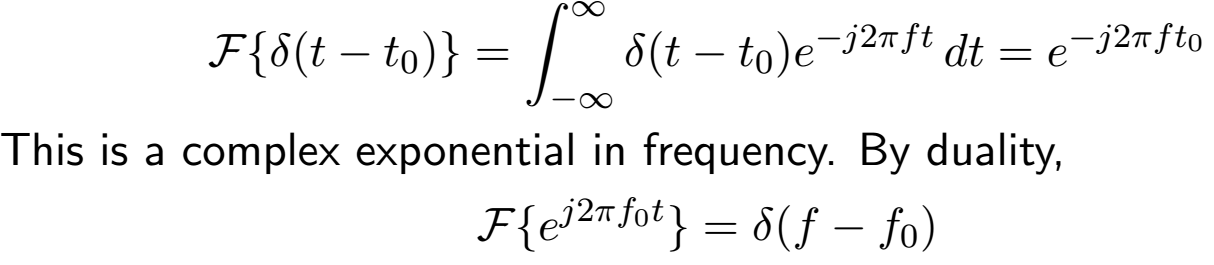 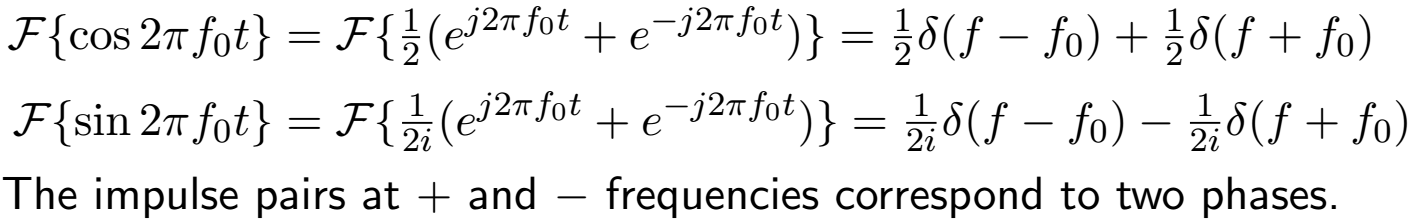 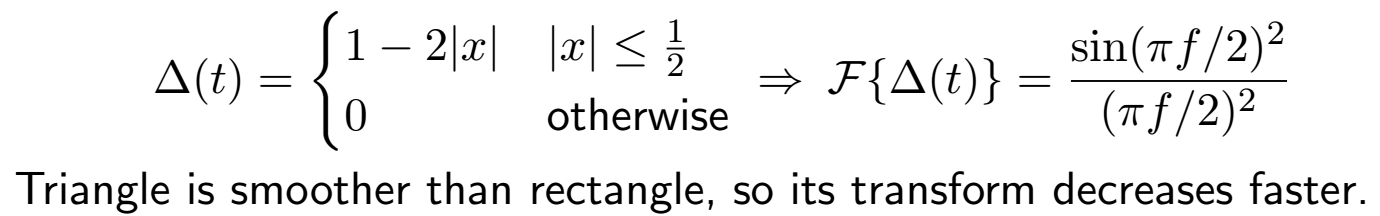 12/20/2016
Chapter 3: Analysis and Transmission of Signals
15
Important Fourier Transforms 3
12/20/2016
Chapter 3: Analysis and Transmission of Signals
16